O dborné U čiliště
               a Z ákladní Š kola praktická Holešov
Výukový materiálZpracovaný v rámci projektu EU peníze školám
Název projektu: Zlepšujeme a vzděláváme
Název programu: Operační program Vzdělávání pro konkurenceschopnost
Číslo výzvy: 34

Předmět: Občanská výchova
Ročník: 2
Tematická oblast: OV2
Anotace:Tento materiál slouží k výuce a opakování učiva pro žáky, kteří byli v souladu s § 9 vyhlášky číslo 73/2005 Sb. o vzdělávání dětí,žáků a studentů se speciálními vzdělávacími potřebami a dětí, žáků a studentů mimořádně nadaných, v platném znění, zařazeni do třídy odborného učiliště, kde se vzdělávají dle ŠVP v oborech 65-51-E/01 Stravovací a ubytovací služby, 66-51-E/01 Prodavačské práce a 75-41-E/01 Pečovatelské služby.
Autor: Ing. Zdeněk Peška
Období vytvoření: Srpen 2013
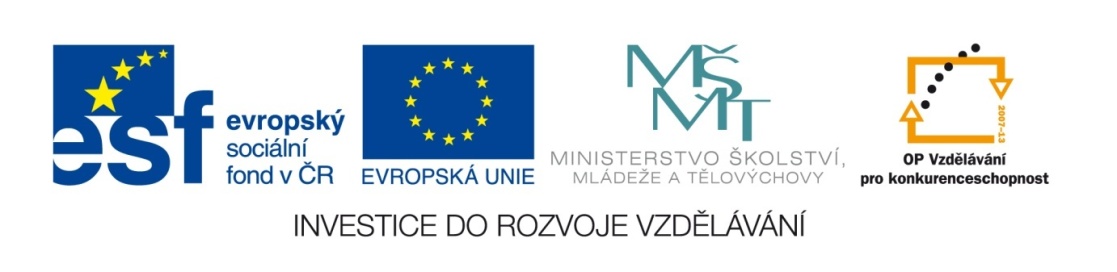 KULTURNÍ INSTITUCE
KULTURNÍ INSTITUCE
Kultura má ve společnosti svou nezpochybnitelnou pozici. Schopností kultury je představit vyspělost dané země, prezentovat její tradice, uznávané hodnoty a zvyklosti, svou činností je kultura důležitou součásti veřejného života, přispívá k utváření národní identity a integrity občanů státu.
K hlavním kulturním institucím patří:
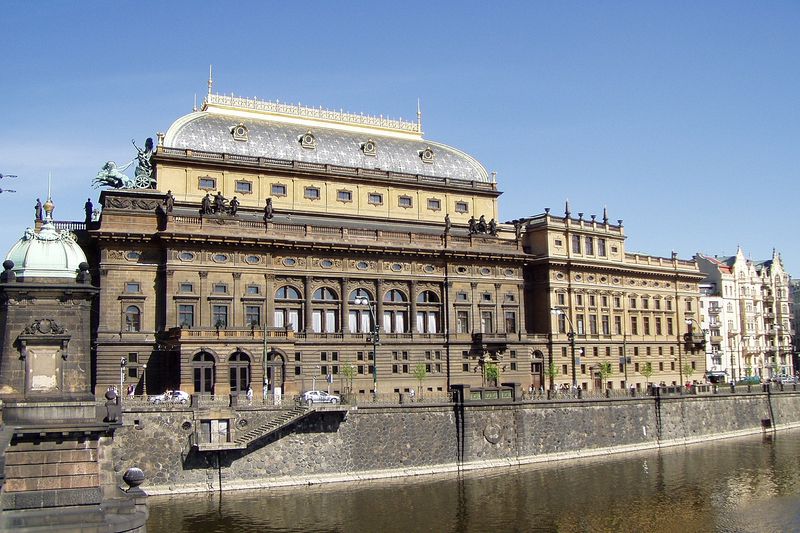 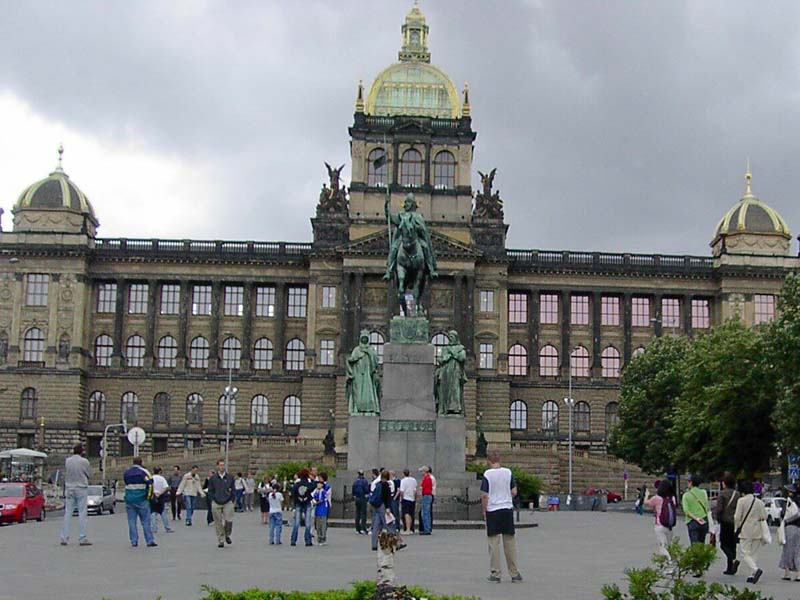 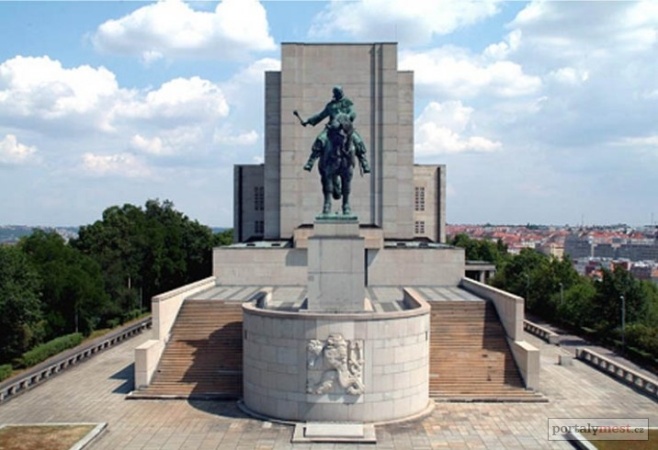 PAMÁTNÍK
DIVADLO
MUZEUM
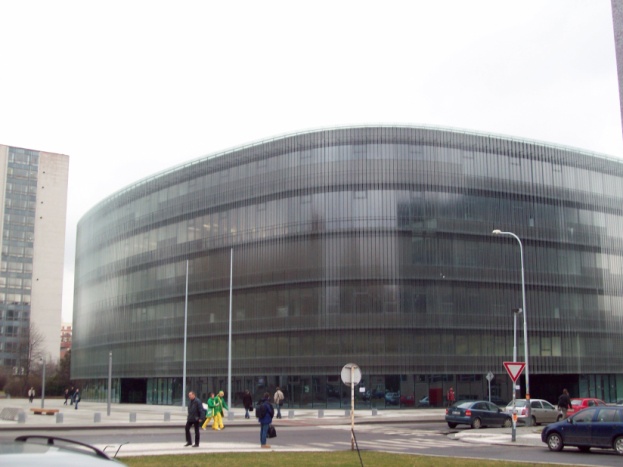 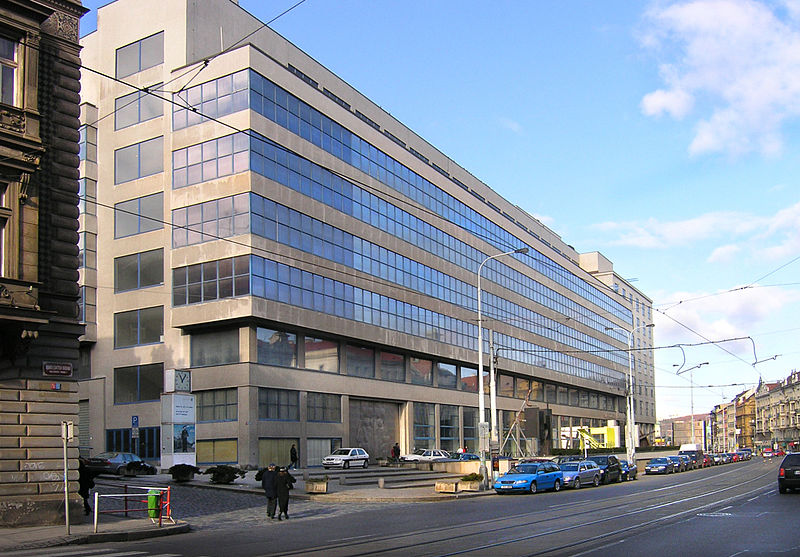 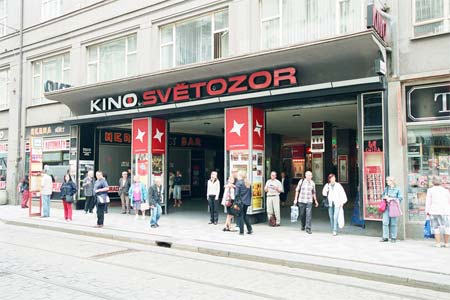 KNIHOVNA
KINO
GALERIE
DIVADLO
Divadlo je výkonné čili múzické umění, při němž herci (případně zpěváci a tanečníci) na jevišti předvádějí divadelní hru
Divadlo zahrnuje rozličné žánry dramatického umění nebo hudebně-dramatického umění podle prostorového členění a hereckého projevu:
jevištní formy
činohra
hudební divadlo
 opera
 opereta
 muzikál
 zpěvohra
pohybové
 balet
 pantomima
 tanec
loutkové divadlo (případně 
stínové divadlo nebo černé divadlo)
nejevištní audiovizuální formy
rozhlasová hra a televizní hra
film a video
Poznáš divadla?
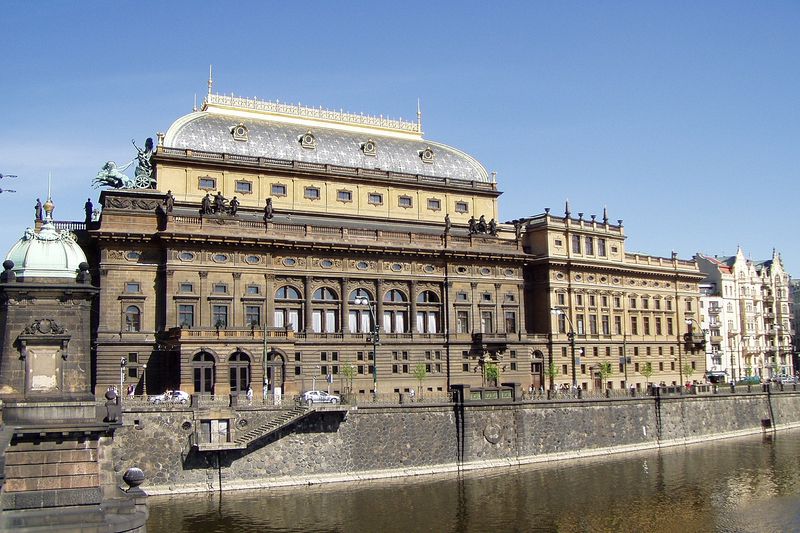 Národní divadlo v Praze
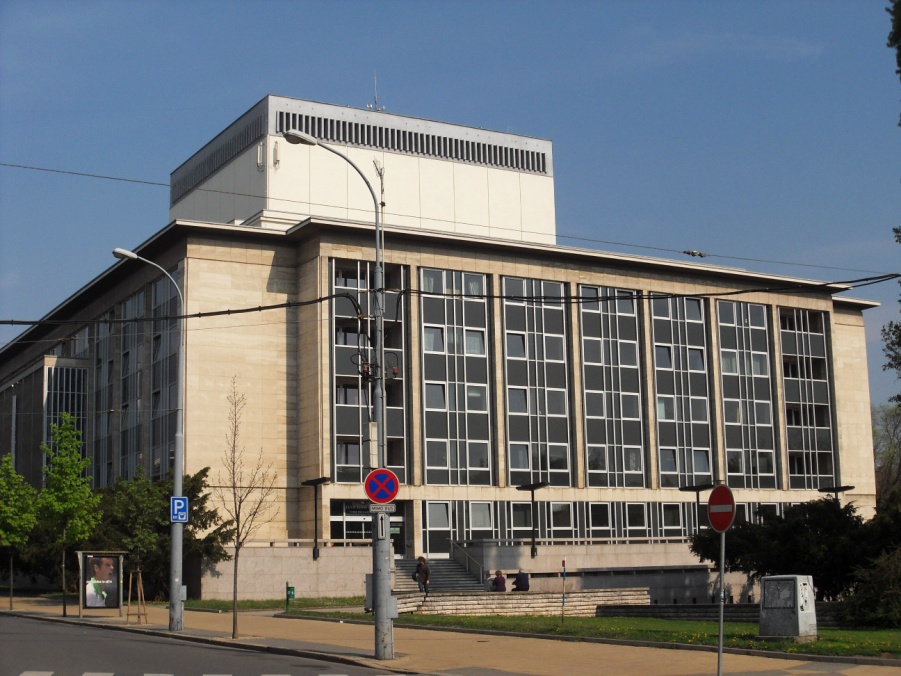 Janáčkovo divadlo v Brně
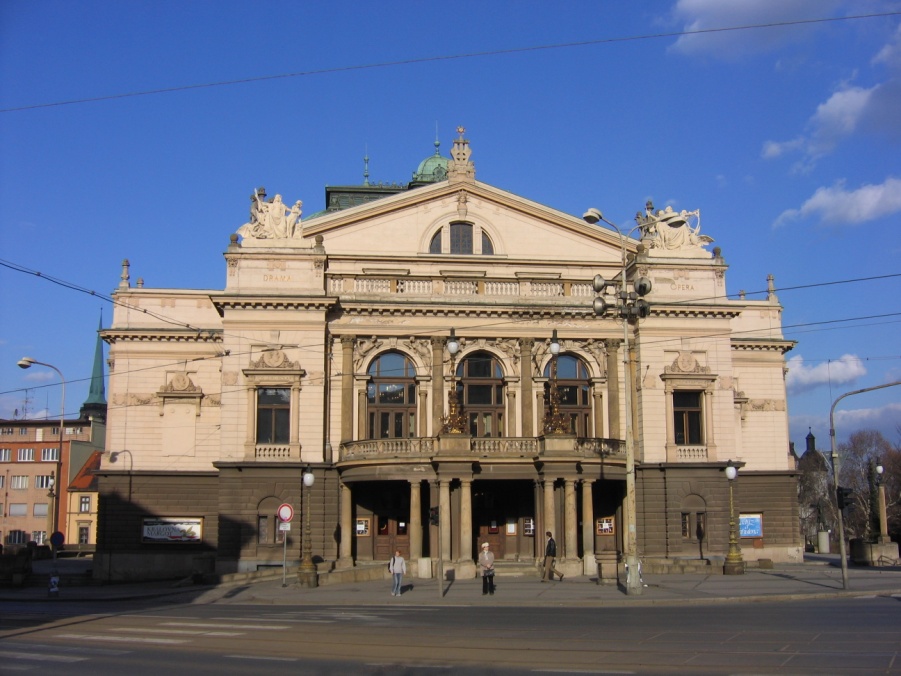 Divadlo J.K.Tyla v Plzni
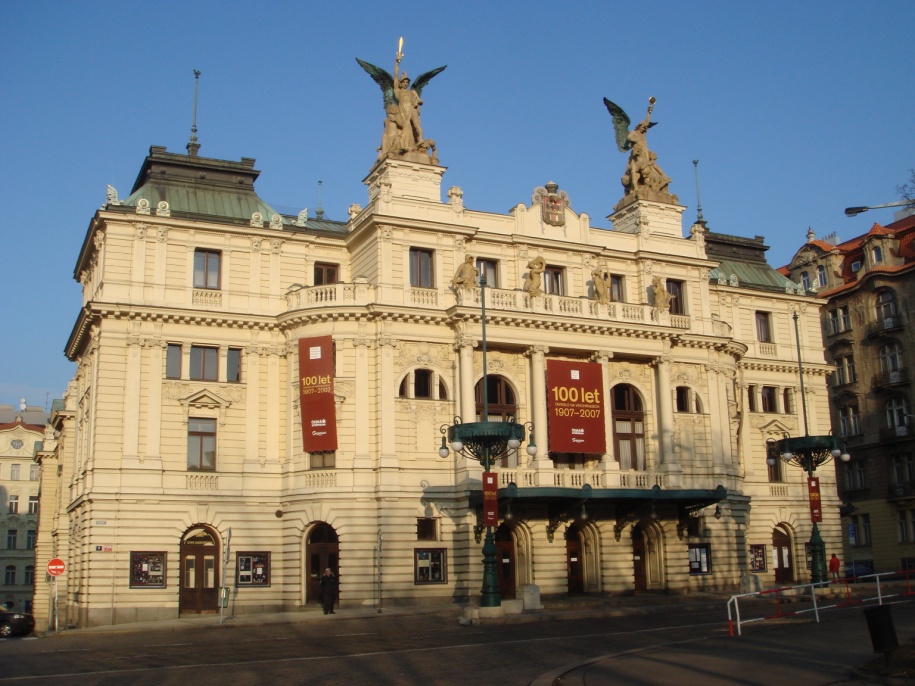 Divadlo na Vinohradech v Praze
MUZEUM
je stálá nevýdělečná instituce ve službách společnosti a jejího rozvoje, otevřená veřejnosti, která získává, uchovává, zkoumá, zprostředkuje a vystavuje hmotné doklady o člověku a jeho prostředí za účelem studia, vzdělání, výchovy a potěšení.
Dle svého zaměření, obsahu – expozic a depozitářů – se rozlišují na všeobecná (národní, vlastivědná) muzea a specializovaná muzea (v rámci jednoho oboru). 
Na rozdíl od muzejních depozitářů jsou muzejní expozice přístupné veřejnosti
Poznáš muzea?
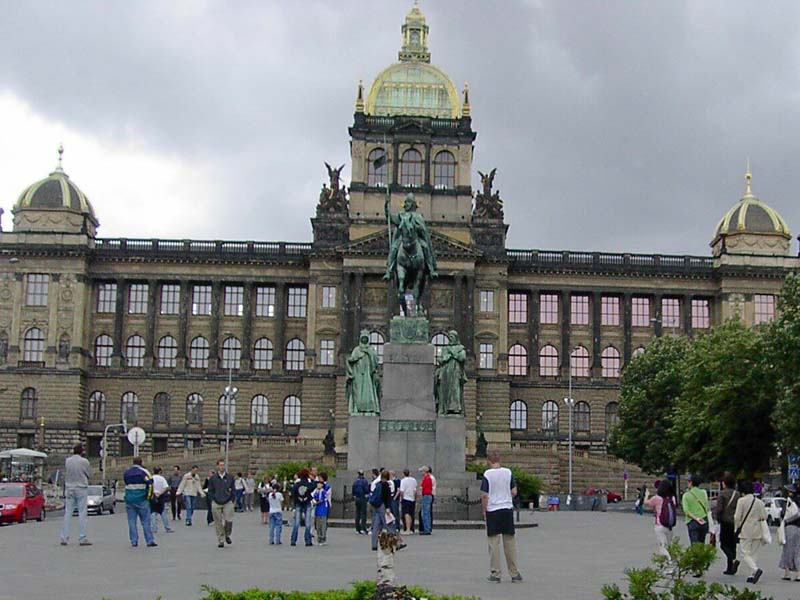 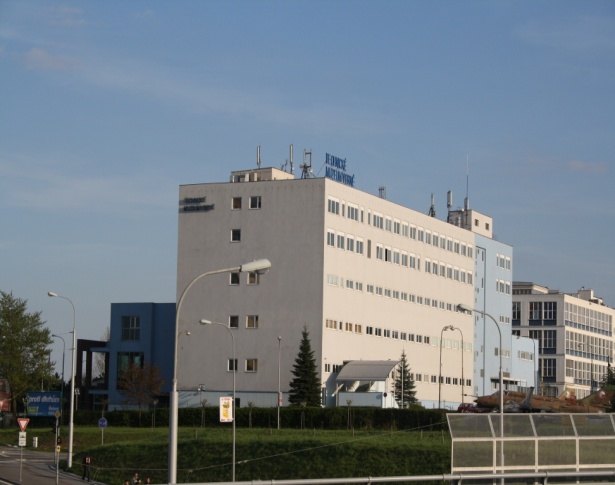 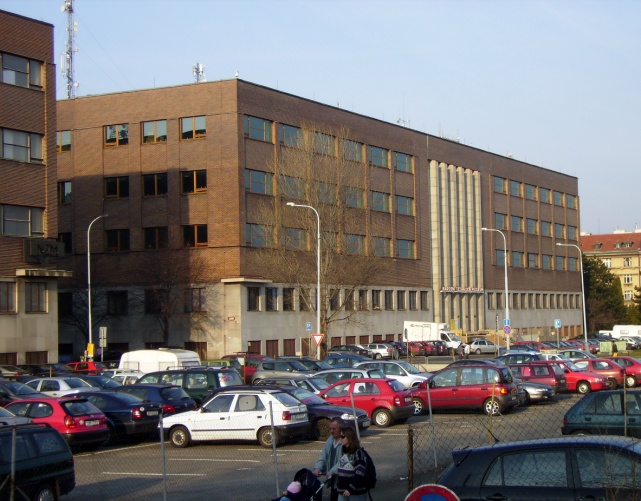 Technické muzeum Brno
Národní muzeum Praha
Národní technické
muzeum Praha
PAMÁTNÍK
je objekt, který slouží jako centrální místo, jehož účelem je připomínat nějakou osobu, která je už obvykle mrtvá, anebo nějakou významnou událost, která se stala a která je hodna neustálého připomínání. Památník může být muzeum na místě dané události, může se jednat o sochy, sousoší, fontány, monolity anebo celé parky. Velmi častou formou památníku jsou náhrobní kameny, které vidíme na hřbitově. Pamětní desky lze najít v ulicích všech měst, které mají alespoň nějakou historickou tradici.
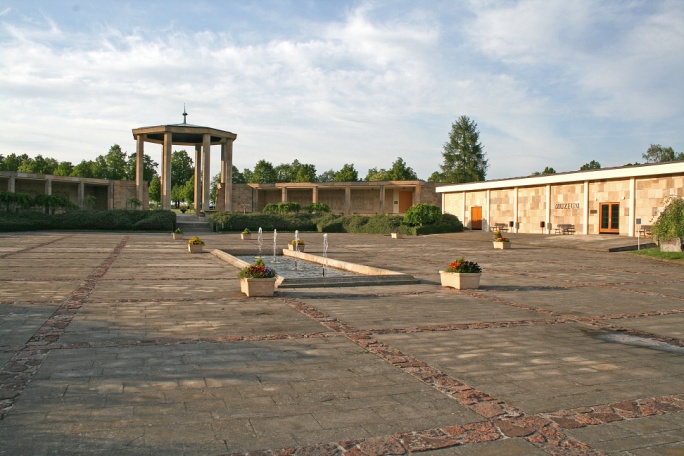 Poznáš památníky?
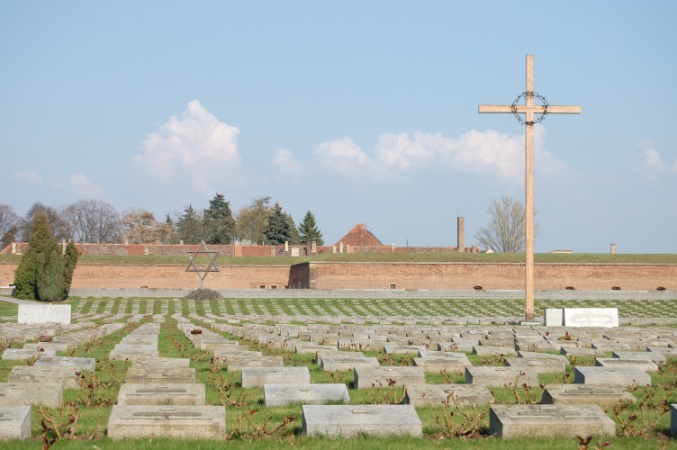 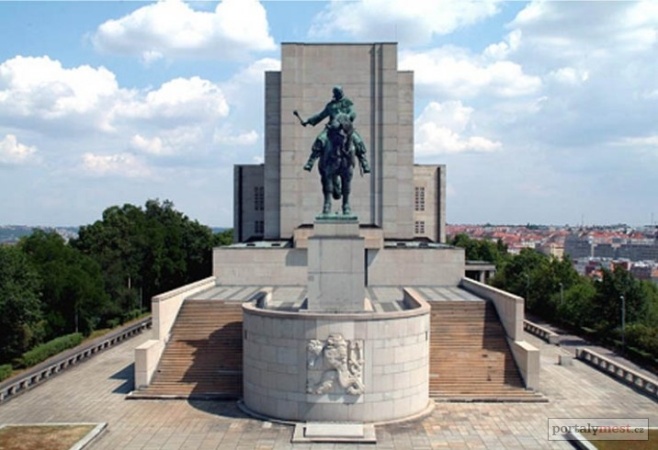 Památník Terezín
Národní hřbitov
Terezín
Národní památník
Na Vítkově v Praze
KNIHOVNA
je instituce sloužící primárně ke zpřístupnění knihovních jednotek veřejnosti. Dělí se:
podle přístupnosti
soukromé (osobní, rodinné).
veřejné (často je však míra veřejnosti omezena, např. pouze pro registrované uživatele), zpřístupňují širokému okruhu čtenářů především beletrii a populárně-naučnou literaturu.
podle regionální působnosti
národní - provozuje je stát, jejich hlavním úkolem je shromažďování a uchovávání knižní produkce, která na daném území vyšla.
krajské - provozují je kraje.
místní - provozovány obcemi.
podle zaměření
veřejné, všeobecné (Městská knihovna v Praze)
odborné (speciální).
polytematické (Národní technická knihovna)
specializované:
- oborově (knihovny vysokých škol).
- druhově (knihovna Úřadu průmyslového vlastnictví).
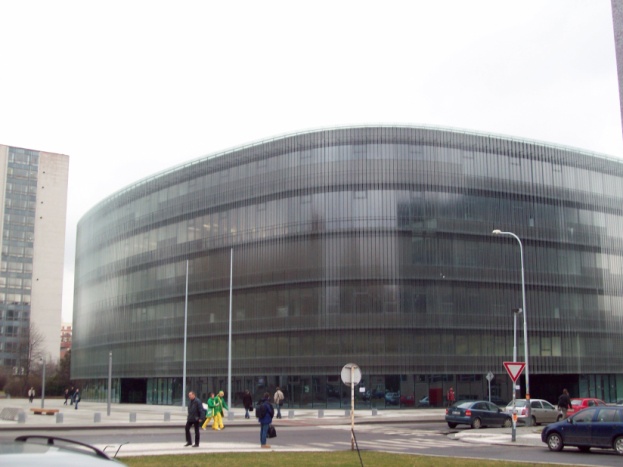 NÁRODNÍ TECHNICKÁ
KNIHOVNA
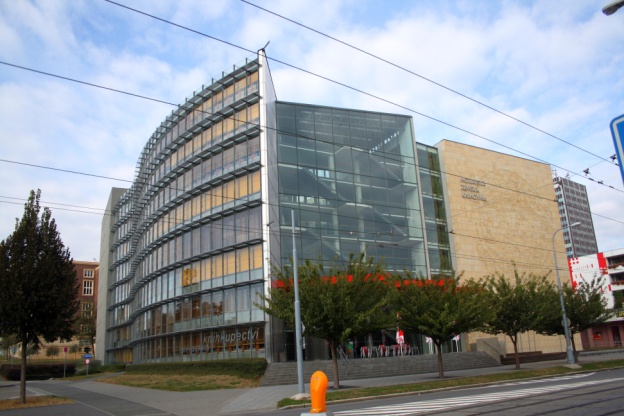 NÁRODNÍ ZEMSKÁ
KNIHOVNA BRNO
KINO
je místo které je určeno k hromadnému sledování filmových představení. Filmový projektor, který je umístěn vzadu v projekční kabině, promítá film na plátno, které je umístěno vpředu před hledištěm. V současné době jsou klasické filmy nahrazovány digitální technologií  a vznikají 3D (používají se speciální brýle) a 4D  (zapojí se i další smysly) kina.
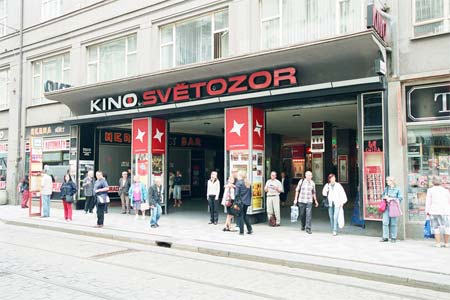 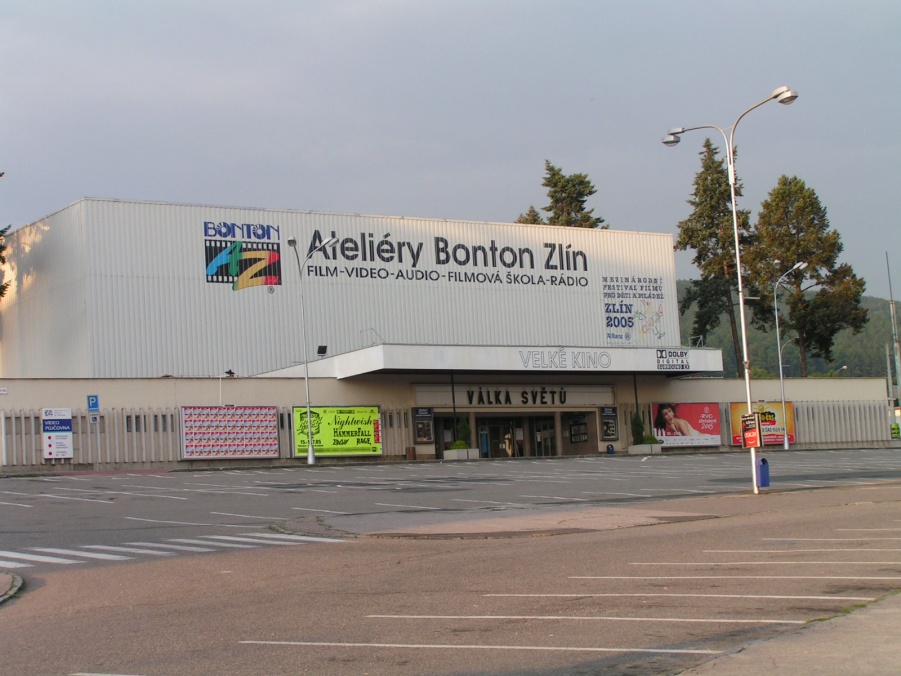 KINO SVĚTOZOR
V PRAZE
VELKÉ KINO
ZLÍN
GALERIE
expozice, specializovaný prostor pro vystavování uměleckých děl spojený se stálou expozicí (výstavou) těchto děl

Typy galerií:
Veřejné - galerie nebo muzea, které vystavují vybrané sbírky umění. Na druhé straně existují soukromé galerie, které fungují na komerčním základě prodeje uměleckých děl.
Internetová galerie - s rozšířením internetu mnoho umělců a galerií otevřelo své galerie on-line.
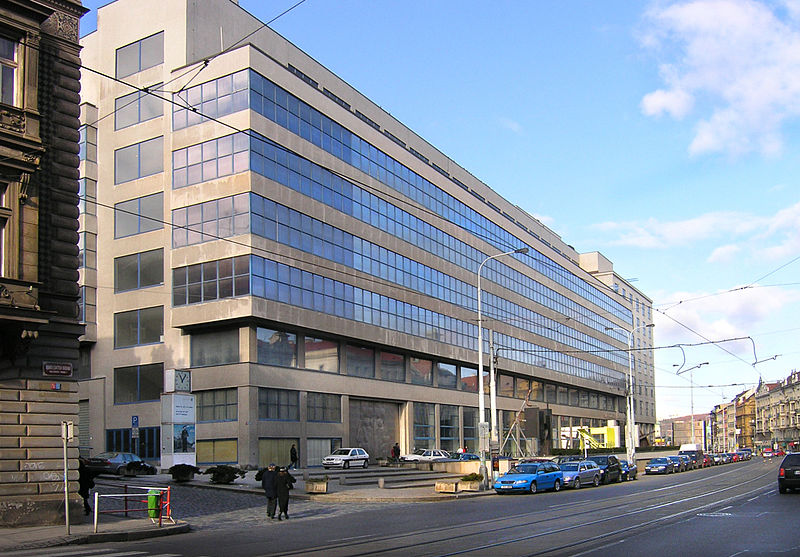 NÁRODNÍ GALERIE
V PRAZE
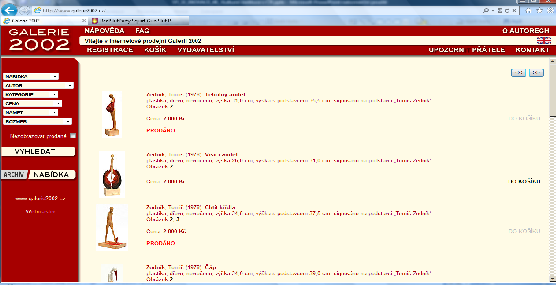 INTERNETOVÁ GALERIE
GALERIE 2002
Zdroje (22.09.2013)
Zdroje obrázků: 

MS Office Klipart
http://www.bing.com/images/search?q=kultura&qs=n&form=QBIR&pq=kultura&sc=0-0&sp=-1&sk=#view=detail&id=25C7F7E27030374E220B0C034C9E1EC399A904DA&selectedIndex=129
http://www.bing.com/images/search?q=pam%C3%A1tn%C3%ADk&qs=n&form=QBIR&pq=pam%C3%A1tn%C3%ADk&sc=6-8&sp=-1&sk=#view=detail&id=B8B942E4EFCD01514493148B405CE21283C8A14F&selectedIndex=54
http://www.bing.com/images/search?q=DIVADLO&go=&qs=ds&form=QBIR#view=detail&id=2261D9ADC703ECEF3A9192C0BC86A8BD1B61F6BD&selectedIndex=18
http://www.bing.com/images/search?q=MUZEUM&qs=n&form=QBIR&pq=muzeum&sc=8-6&sp=-1&sk=#view=detail&id=1BE35455CD48FCCBB0696DEB359F5757FE453406&selectedIndex=3
http://cs.wikipedia.org/wiki/Soubor:Praha_Veletr%C5%BEn%C3%AD_pal%C3%A1c_jih.jpg
http://www.bing.com/images/search?q=KINO&qs=n&form=QBIR&pq=kino&sc=8-4&sp=-1&sk=#view=detail&id=337F3F5D4E965DE60AEDD077D400984260CE7CCE&selectedIndex=411
http://cs.wikipedia.org/wiki/Soubor:Brno,_Rooseveltova,_Jan%C3%A1%C4%8Dkovo_divadlo_(01).jpg
-http://cs.wikipedia.org/wiki/Soubor:Divadlo_na_Vinohradech.JPG
-http://cs.wikipedia.org/wiki/Soubor:Opera_Plzen_176.JPG
http://cs.wikipedia.org/wiki/Soubor:NTM.jpg
http://cs.wikipedia.org/wiki/Soubor:Technical_Museum_in_Brno,_view_from_crossroad.jpg
http://cs.wikipedia.org/wiki/Pam%C3%A1tn%C3%ADk_Lidice
http://cs.wikipedia.org/wiki/Soubor:Terezin_National_Cemetery.JPG
http://cs.wikipedia.org/wiki/Soubor:Overview_of_Moravian_library_Brno.jpg
http://www.bing.com/images/search?q=kino+zl%C3%ADn&qs=n&form=QBIR&pq=kino+zl%C3%ADn&sc=0-8&sp=-1&sk=#view=detail&id=01120F1A91143981BAAF579A09DE65AECC1D5DEE&selectedIndex=2
http://www.galerie2002.cz/
archiv autora
Zdroje (22.09.2013)
Literatura
http://cs.wikipedia.org/wiki/Divadlo
http://cs.wikipedia.org/wiki/Muzeum
http://cs.wikipedia.org/wiki/Kino
http://cs.wikipedia.org/wiki/Knihovna_(instituce)
http://cs.wikipedia.org/wiki/Pam%C3%A1tn%C3%ADk